Результаты исследования по выявлению профессиональных дефицитов педагогов ЯО
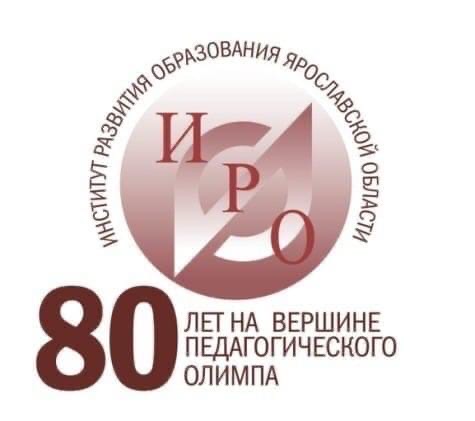 Буданова Дарья Станиславовна, гл. специалист ГАУ ДПО ЯО ИРО
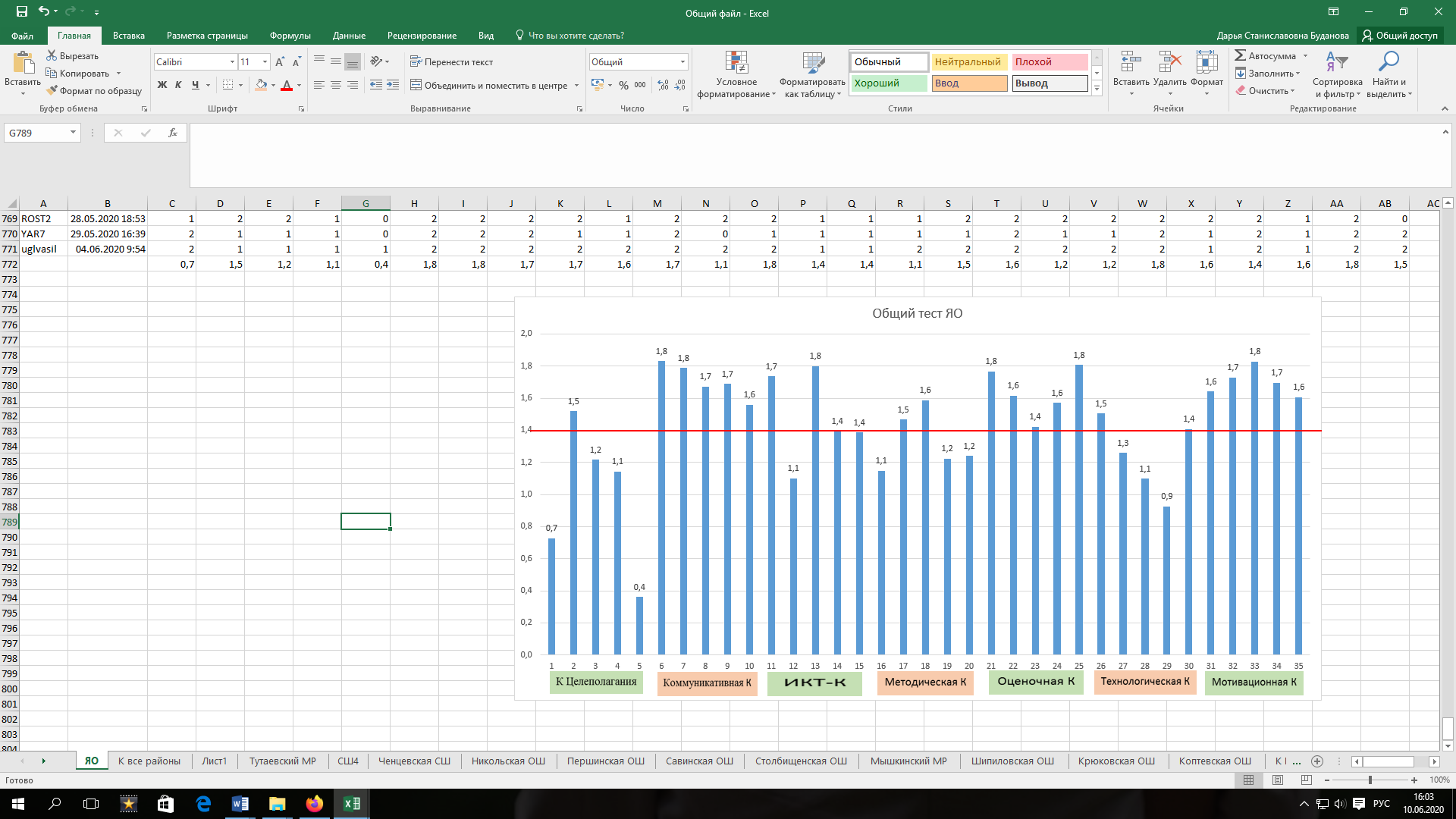 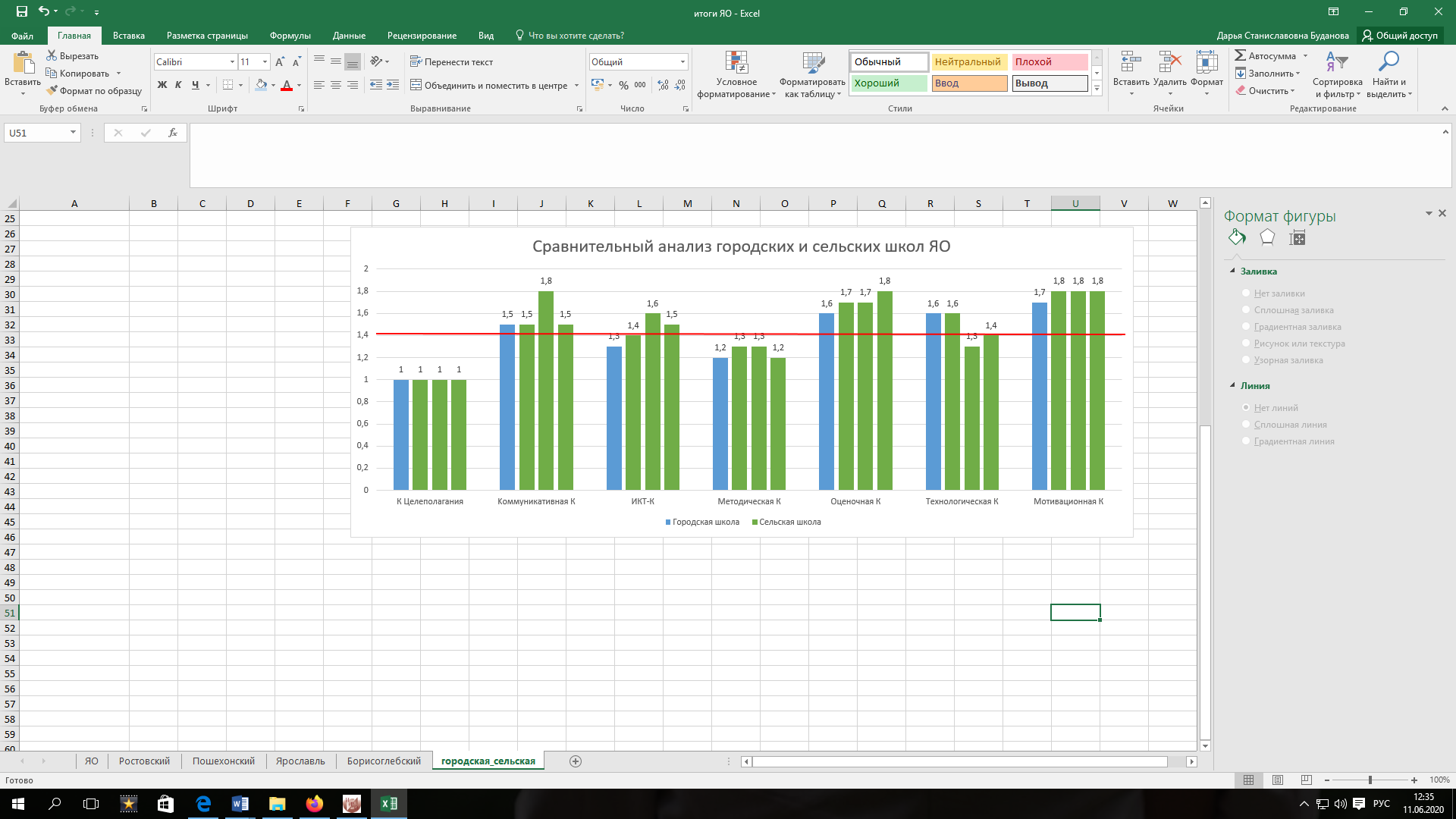 Спасибо за внимание!